Chamber Sign Task Force
Fayetteville City Sign Review
April 4, 2016
1
[Speaker Notes: In a letter dated Jan 12, 2016, the City Council requested the Chamber assemble a Task Force to review the city’s sign ordinance.  

In late January, the Chamber Board approved this request and the Sign Task Force was formed and chaired by former City Mayor Bill Hurley.

The sign Task Force met five times and provides this interim report in response to the city’s request.]
2
[Speaker Notes: Fayetteville City ordinances provide guidance on the construction and maintenance of signage and the City’s code provides oversight and enforcement.

The overall code was last updated in 1997.

The members of the sign task force include local business members and the city staff (Scott Shuford).

The sign Task Force met five times and provides this interim report in response to the city’s request.]
3
[Speaker Notes: The purpose of the existing sign ordinance is listed in section  30-5.L.2a. and are summarized here. 

The overall proposed updates include.
a. Bottom line; That signs effectively communicate names and locations of commercial and non commercial businesses.
b. Improving quality; …Provide clear direction and incentives to improve sign quality
c. Signs form and fit the location where they are installed; allow signs appropriate to the planned character and development of the referenced zoning districts
d. Signs reflect state-of-the-art technology and materials to promote creative sign design]
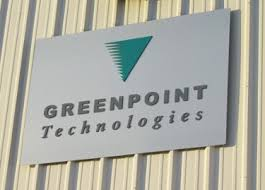 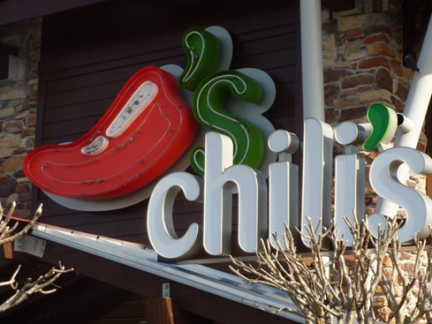 2
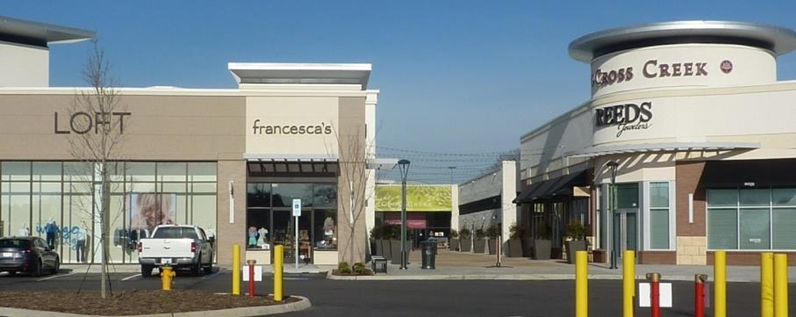 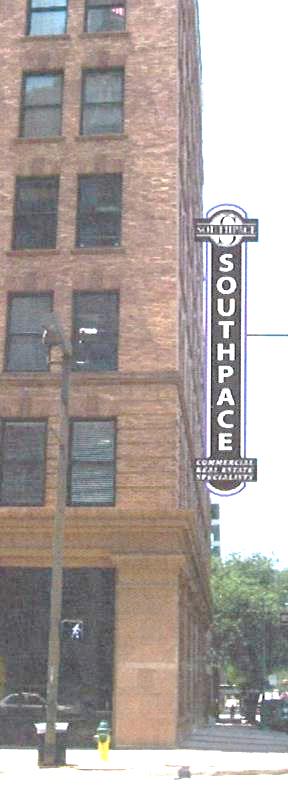 1
4
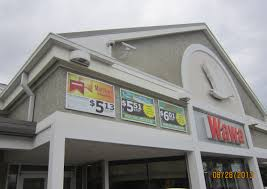 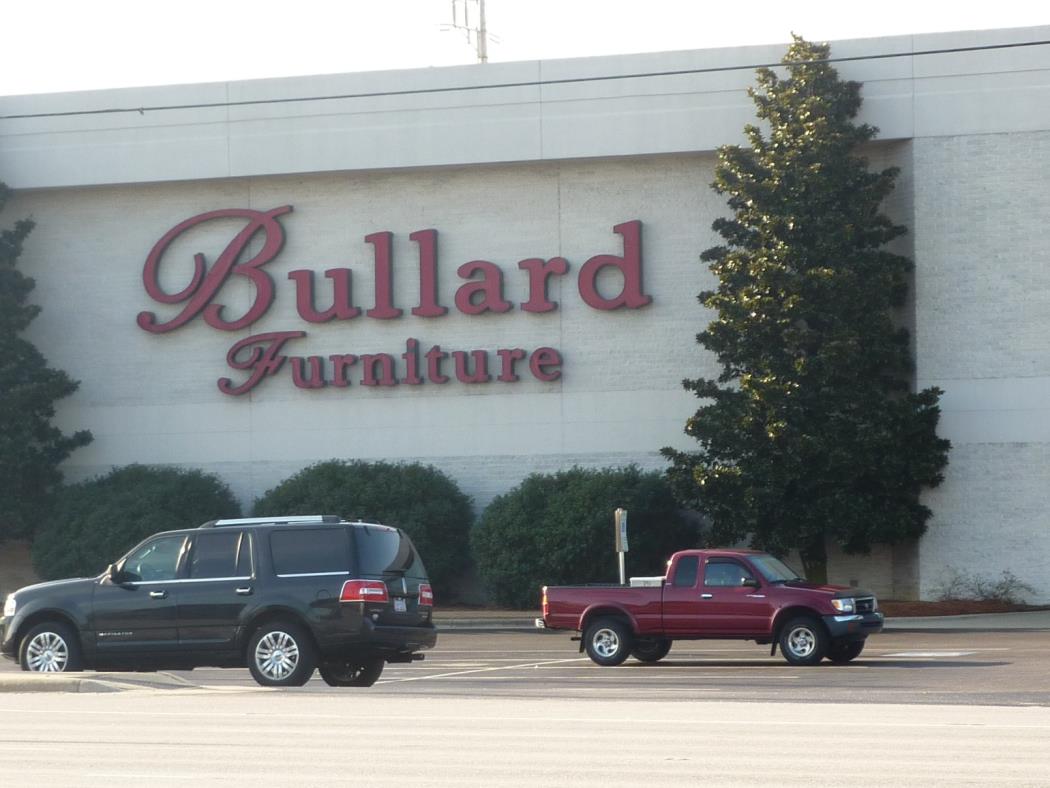 3
4
[Speaker Notes: No incentives in UDO as there are none  pg 13 Table 30-5.L.8.A

Attached Signs allowed but not incentivized and projecting signs limited in size.

The proposal is to incentivize the most attractive signage.
a. 50% bonus for channel lettering
b. 50% bonus for 3D signs
c. 50% Bonus for attached vs freestanding signs

Additionally, to eliminate the size caps for projecting signs.]
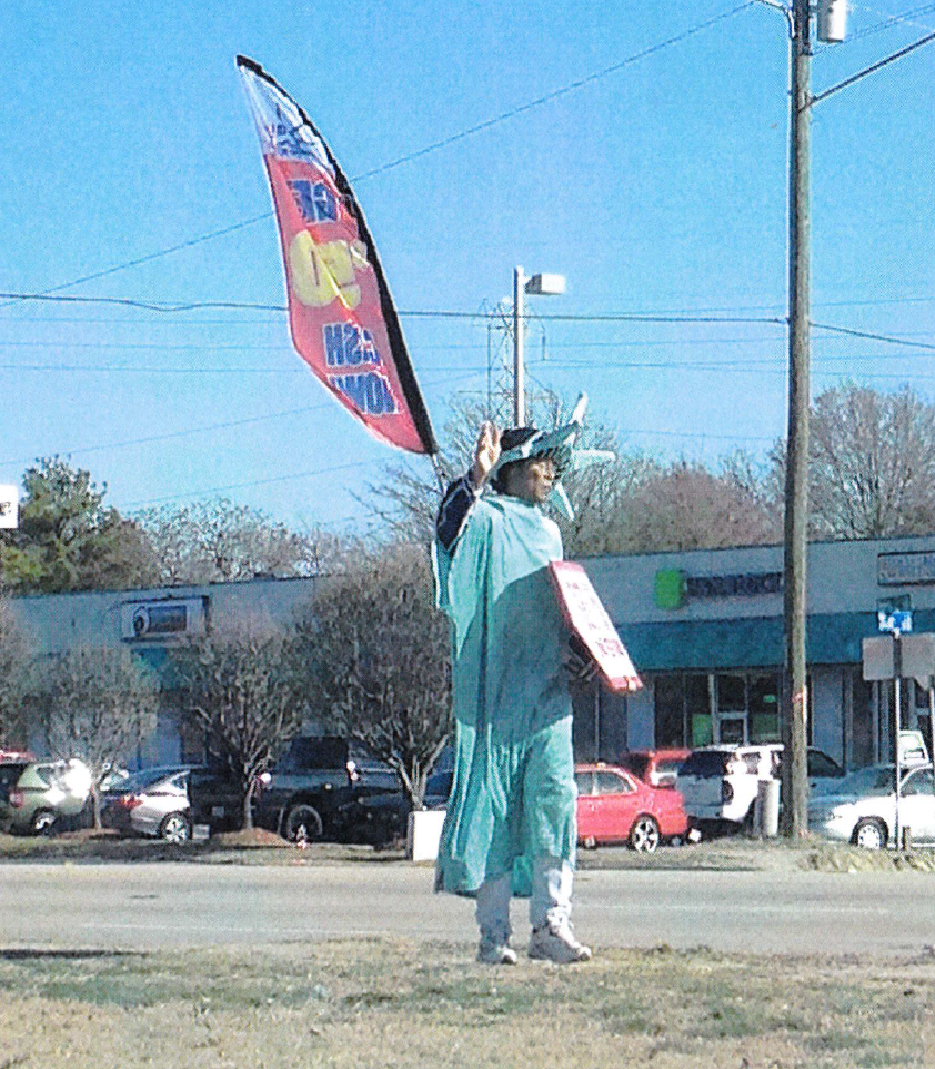 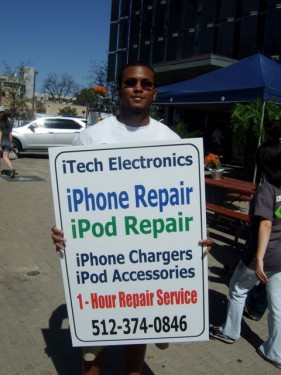 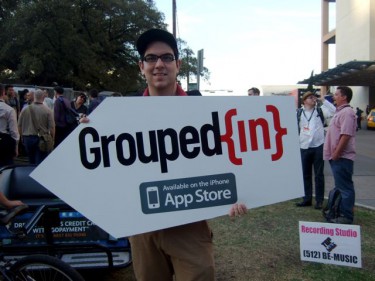 5
[Speaker Notes: 30-5.L.5h Prohibited Signs exempt standards in Section 14-190.1

Human Signs are currently allowed with no limits.

The Task Force Proposal is to continue to allow human signs.  
There were questions regarding safety related to where the sign holder can stand and the size of the sign based on potential wind condition that might make the sign unmanageable.   
The proposal is to:
b. Limit the size of sign carried or worn to ten (10) square feet

c. To specify that the sign holder not stand on public property.

d. Allow only one sign holder per frontage per tenant.

e. Restrict the sign materials to banner, core ply or flag materials]
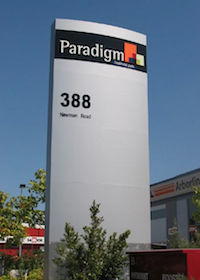 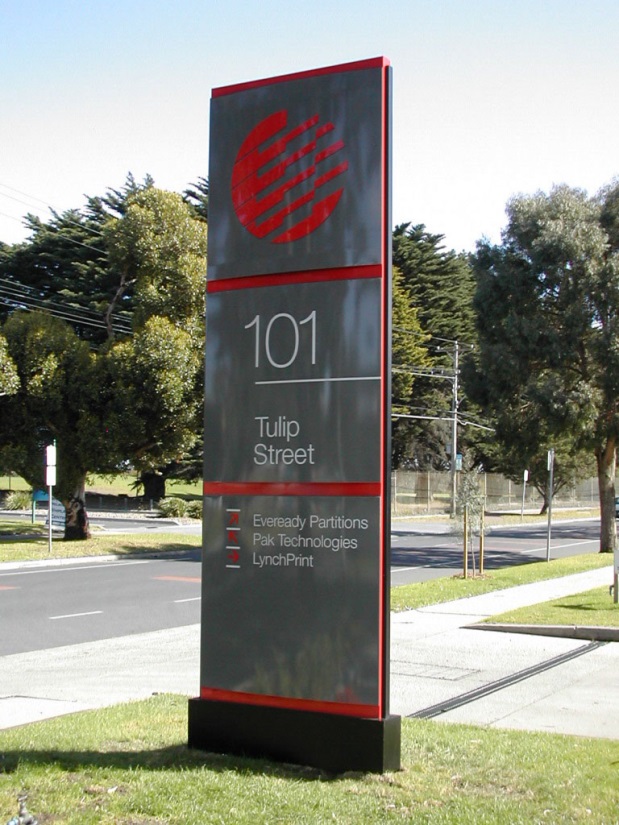 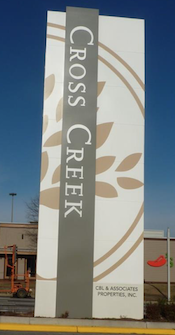 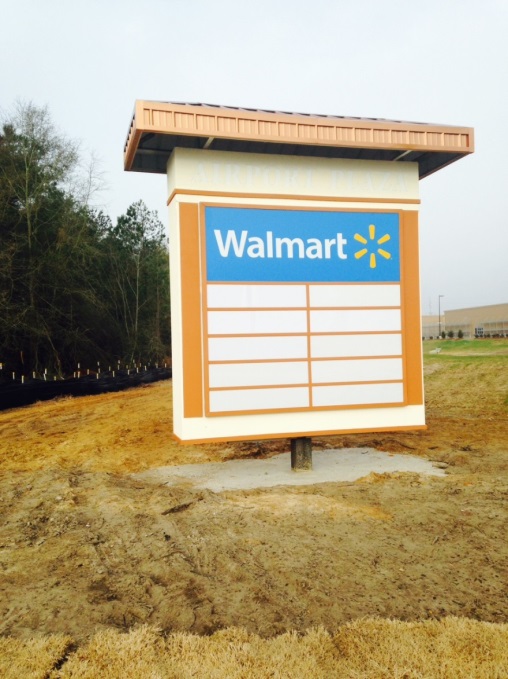 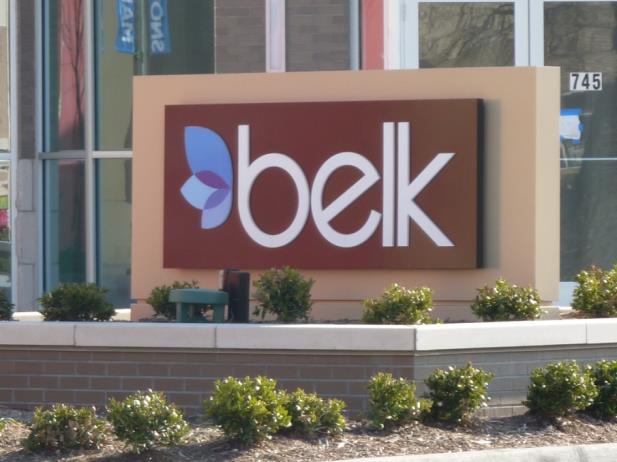 6
[Speaker Notes: Pg. 13 Table 30-5.L.8a

Ground Signs are currently more limited in height than pole signs.  Currently ground signs are 6-8 feet in commercial districts compared to 15-25 feet in height for pole signs.

The proposal is to incentive the use of ground signs by allowing their height up to 20 feet in most commercial districts.]
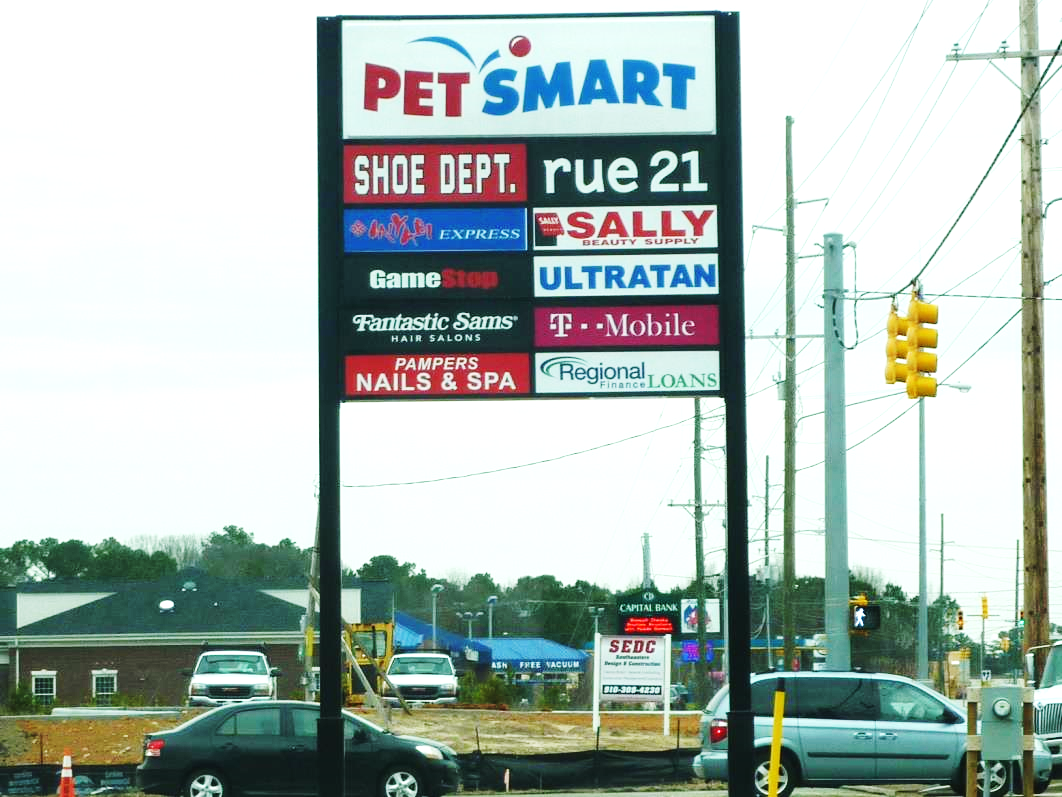 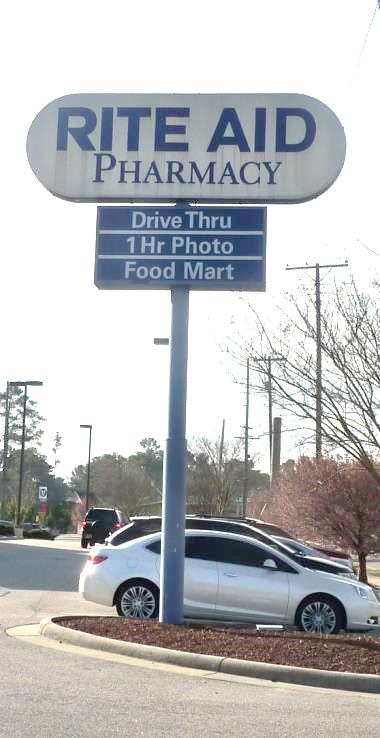 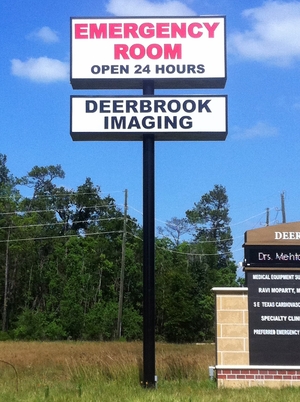 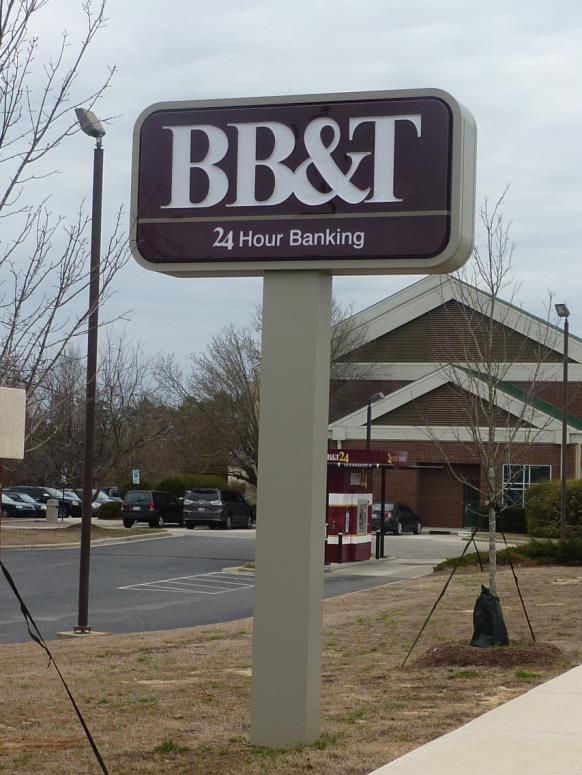 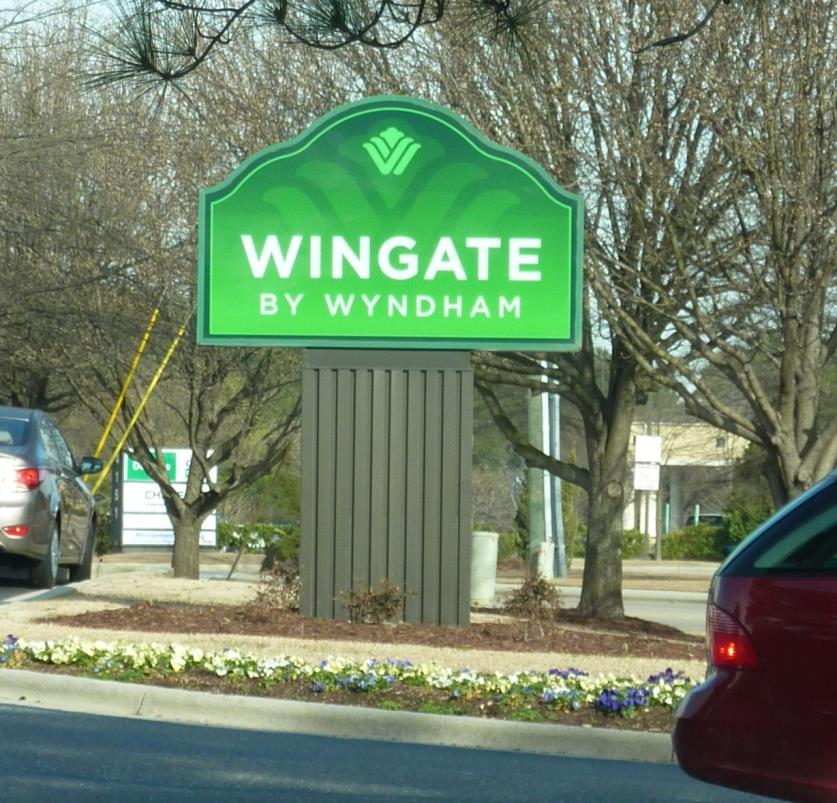 7
[Speaker Notes: Pg. 13 Table 30-5.L.8

Pole Signs are currently limited by definition and pole cover size.

The committee unanimously concurred that pole covers present a better appearance than round poles.   The proposal is to incentive the use of pole covers.

Change the definition of a pole sign to allow the support structure to be up to 50% of the width of the sign.

Overall to encourage pole covers:  Wrapped pole covers between 20% - 50% of the size of the sign, allowed 20% increase in the area of the sign.]
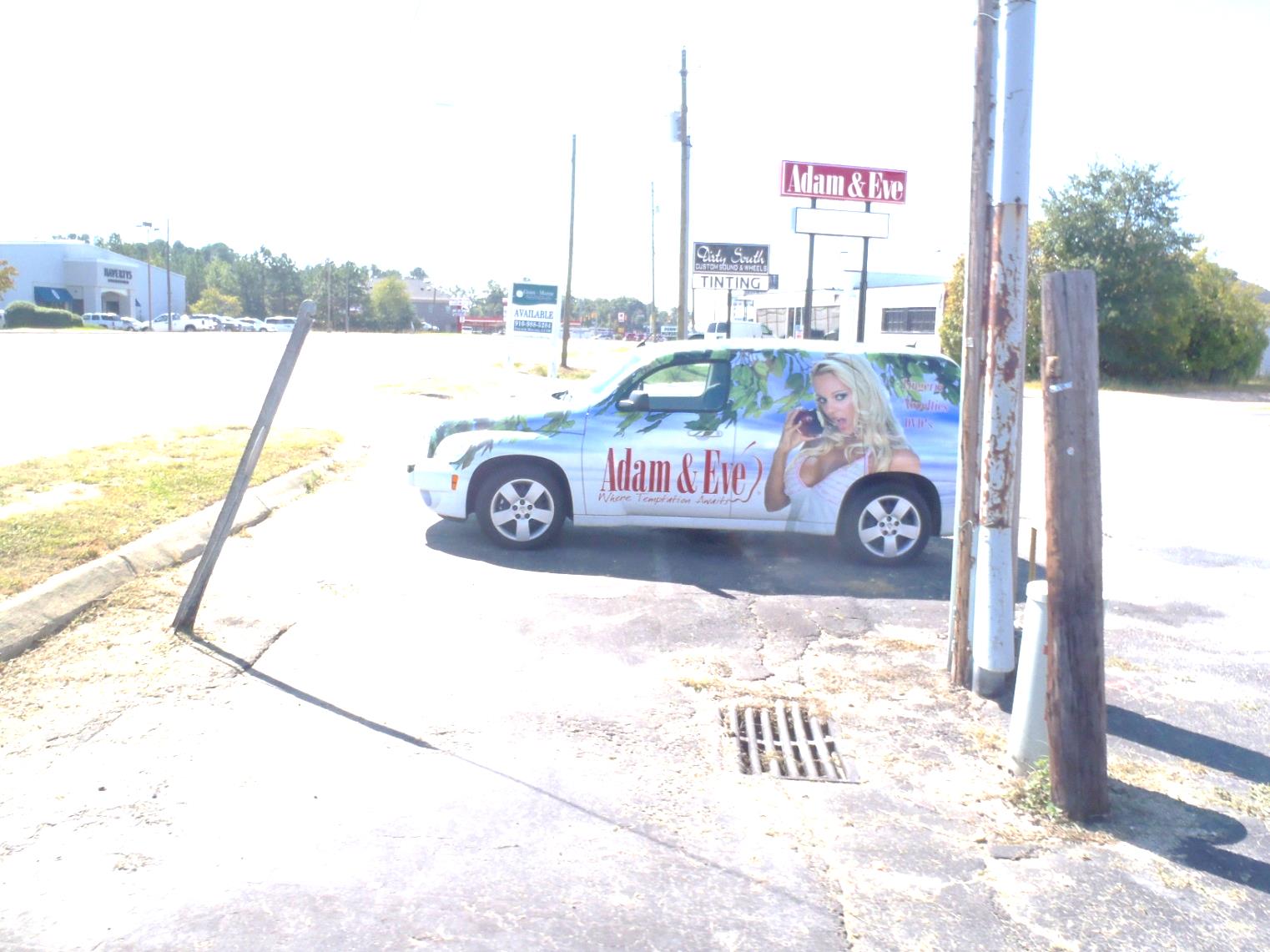 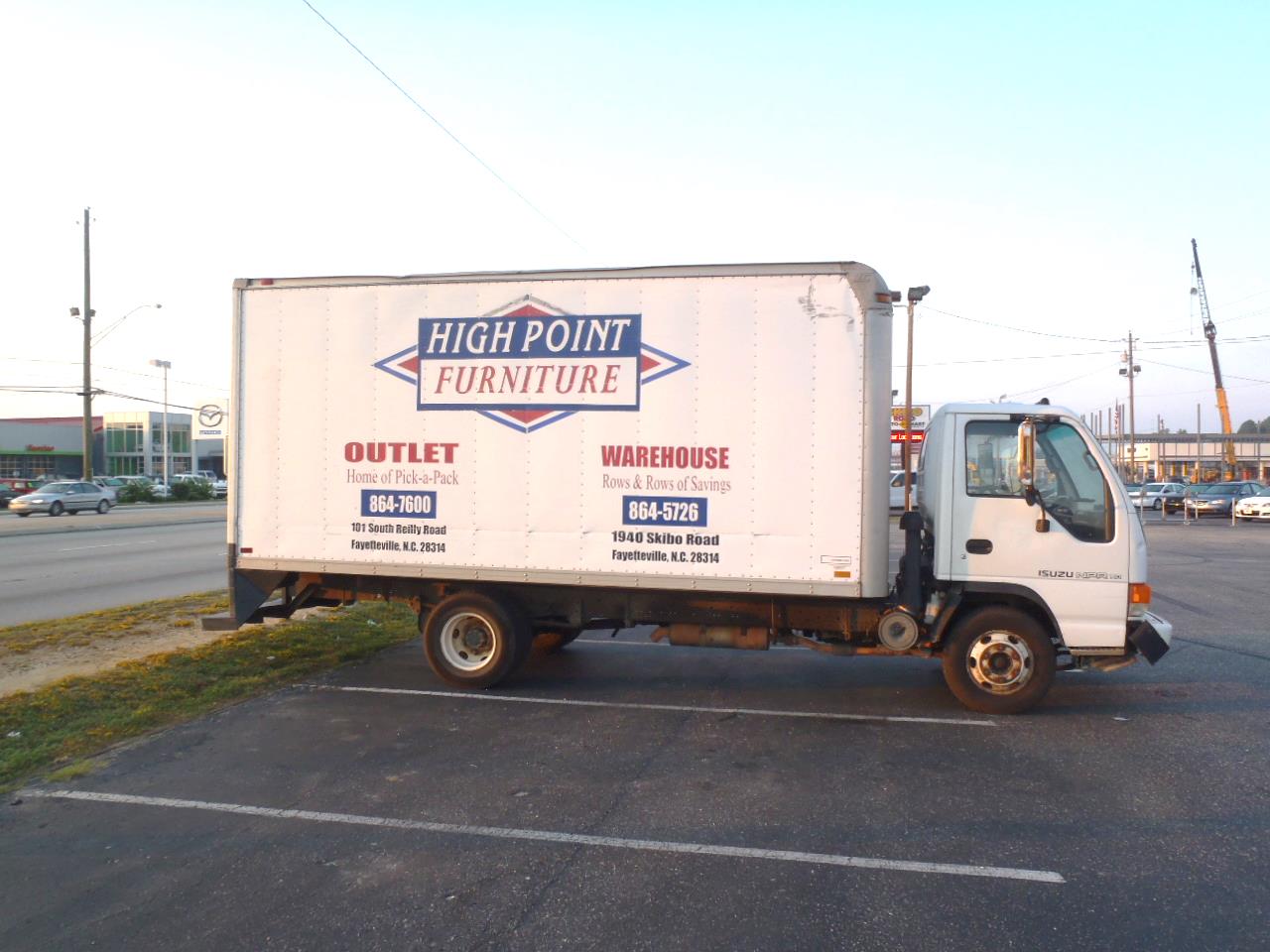 50 Ft of Right of Way
Any Legal Space
8
[Speaker Notes: Pg 5. 30-5.L.4.e    Pg. 6 30-5.L.4.z    Exemption 30-5.L.4.f]
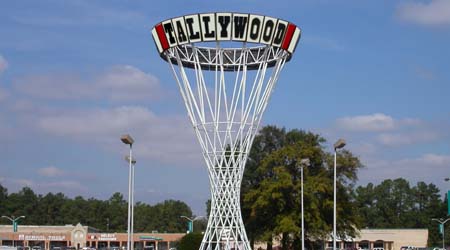 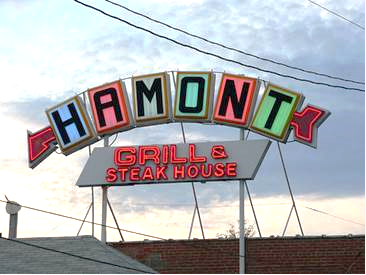 9
[Speaker Notes: Pg. 17 30-5.L.9.b]
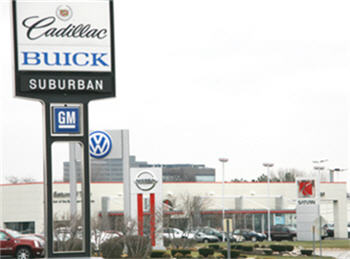 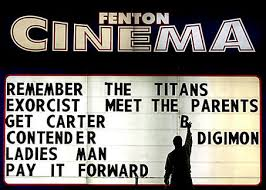 10
[Speaker Notes: Pg. 12 30-5.L.7.b.9
Peter Stewart motion; Melanie Keefe seconded to accept proposed option for special use signs. Passed by unanimous vote.]
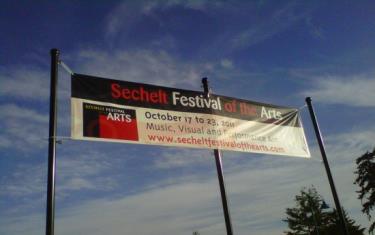 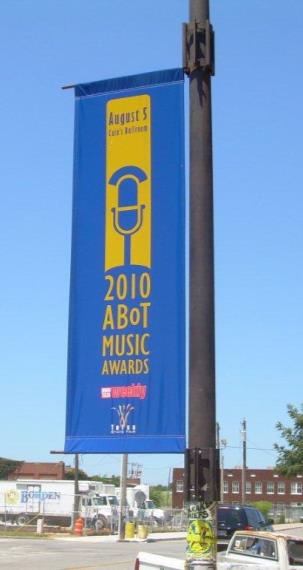 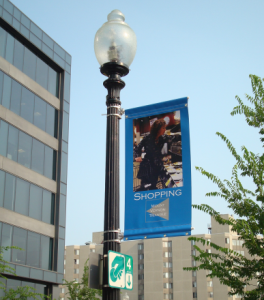 11
[Speaker Notes: Pg.17-18 30-5.L.10.c]
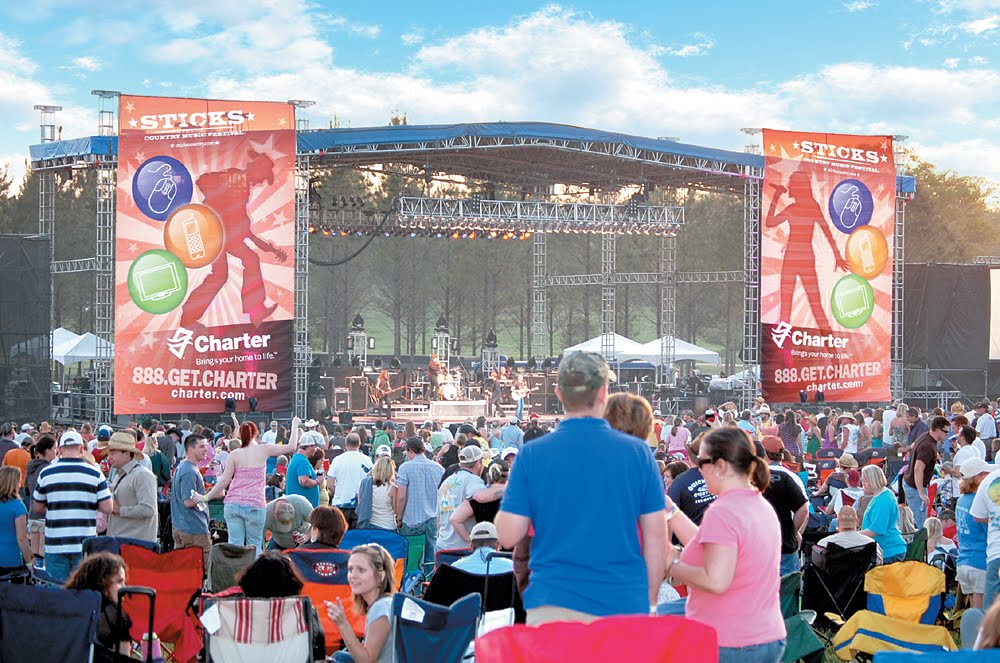 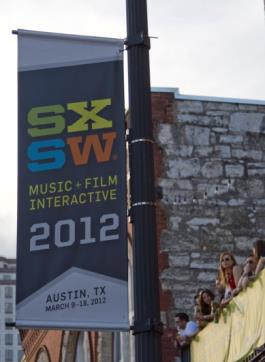 12
[Speaker Notes: Pg. 17 30-5.L.10.a]
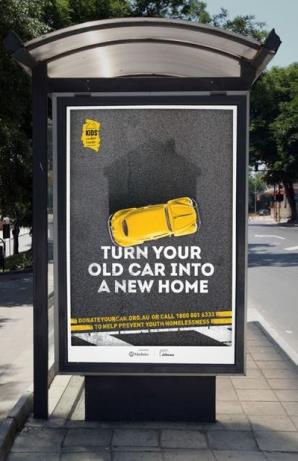 13
[Speaker Notes: Pg. 18 30-5.L.10.5
Peter Stewart motion; Cam Stout seconded to accept proposed option. Passed by unanimous vote.]
14